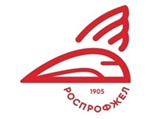 Правовая инспекция труда РОСПРОФЖЕЛ консультирует
Руководство по соблюдению обязательных требований трудового законодательствачасть 15по материалам приказа рострудаот 11 ноября 2022 года № 253
Правовой инспектор труда РОСПРОФЖЕЛ
Богданов И.И.И.И.
[Speaker Notes: ПРИМЕЧАНИЕ.
Чтобы изменить изображение на этом слайде, выберите рисунок и удалите его. Затем нажмите значок «Рисунки» в заполнителе, чтобы вставить изображение.]
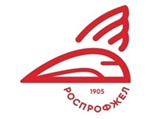 Правовая инспекция труда РОСПРОФЖЕЛ консультирует
Работнику по соглашению с работодателем может быть установлен режим неполного рабочего времени - неполный рабочий день (смена) или неполная рабочая неделя.
Руководство по соблюдению обязательных требований трудового законодательства(Приказ Роструда от 11 ноября 2022 года № 253)
Важно! Неполное рабочее время может быть установлено при любых режимах рабочего времени у работодателя - при пятидневной, шестидневной рабочей неделе, сменном режиме, режиме сокращенного рабочего времени и т.д.
Неполное рабочее время
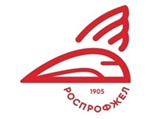 Правовая инспекция труда РОСПРОФЖЕЛ консультирует
Неполное рабочее время представляет собой работу в течение времени, уменьшенного по сравнению с полным рабочим временем, установленным работнику в пределах рабочего дня (смены) или рабочей недели. На иные учетные периоды (месяц, квартал, год) режим неполного рабочего времени не распространяется.
Руководство по соблюдению обязательных требований трудового законодательства(Приказ Роструда от 11 ноября 2022 года № 253)
Неполное рабочее время может устанавливаться как при приеме работника на работу, так и впоследствии, в процессе работы.
Неполное рабочее время
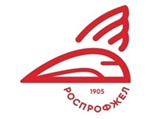 Правовая инспекция труда РОСПРОФЖЕЛ консультирует
Важно! Работодатель обязан установить неполное рабочее время следующим работникам по их просьбе:
- беременной женщине;
- одному из родителей (опекуну, попечителю), имеющему ребенка в возрасте до 14 лет;
- одному из родителей (опекуну, попечителю), имеющему ребенка-инвалида в возрасте до 18 лет;
- работнику, осуществляющему уход за больным членом семьи на основании медзаключения, выданного в установленном порядке.
Руководство по соблюдению обязательных требований трудового законодательства(Приказ Роструда от 11 ноября 2022 года № 253)
Неполное рабочее время
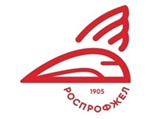 Правовая инспекция труда РОСПРОФЖЕЛ консультирует
Важно! Неполное рабочее время может быть установлено в одном из следующих вариантов:
1) неполный рабочий день (смена) во все дни рабочей недели - уменьшение продолжительности ежедневной работы при сохранении полной рабочей недели
2) неполная рабочая неделя - уменьшение количества рабочих дней при сохранении полного рабочего дня (смены)
3) неполный рабочий день при неполной рабочей неделе - уменьшение продолжительности ежедневной работы при одновременном уменьшении продолжительности рабочей недели.
Руководство по соблюдению обязательных требований трудового законодательства(Приказ Роструда от 11 ноября 2022 года № 253)
Неполное рабочее время
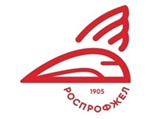 Правовая инспекция труда РОСПРОФЖЕЛ консультирует
В соответствии с соглашением сторон по инициативе работодателя режим неполного рабочего времени может быть установлен на срок не более шести месяцев (ч. 5 ст. 74 ТК РФ). Установление может носить поэтапный характер.
Руководство по соблюдению обязательных требований трудового законодательства(Приказ Роструда от 11 ноября 2022 года № 253)
В соответствии с соглашением сторон по инициативе работника режим неполного рабочего времени может быть установлен на определенный срок или бессрочно.
По просьбе работника с семейными обязанностями режим неполного рабочего времени должен быть установлен работодателем на срок существования у работника таких обязанностей, но не более.
Неполное рабочее время
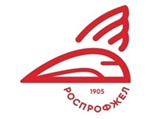 Правовая инспекция труда РОСПРОФЖЕЛ консультирует
Важно! При установлении работнику режима неполного рабочего времени необходимо учитывать время, достаточное для продолжения осуществления ухода за ребенком.
Руководство по соблюдению обязательных требований трудового законодательства(Приказ Роструда от 11 ноября 2022 года № 253)
Сокращенная продолжительность рабочего времени для конкретного рабочего дня (смены) или конкретной рабочей недели устанавливается в рамках вышеуказанных параметров.
Неполное рабочее время
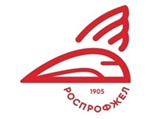 Правовая инспекция труда РОСПРОФЖЕЛ консультирует
Важно! При установлении работнику режима неполного рабочего времени необходимо учитывать время, достаточное для продолжения осуществления ухода за ребенком.
Сокращенная продолжительность рабочего времени для конкретного рабочего дня (смены) или конкретной рабочей недели устанавливается в рамках вышеуказанных параметров.
Важно! Основанием для установления режима неполного рабочего времени является письменное заявление работника (для тех, кому работодатель обязан установить неполное рабочее время) или соглашение сторон трудового договора.
Руководство по соблюдению обязательных требований трудового законодательства(Приказ Роструда от 11 ноября 2022 года № 253)
Неполное рабочее время
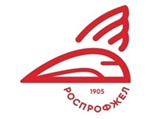 Правовая инспекция труда РОСПРОФЖЕЛ консультирует
По инициативе работодателя режим неполного рабочего дня (смены) и/или неполной рабочей недели может быть установлен только при наличии одновременно двух обстоятельств (ст. 74 ТК РФ):
Руководство по соблюдению обязательных требований трудового законодательства(Приказ Роструда от 11 ноября 2022 года № 253)
- изменения организационных или технологических условий труда (изменение в технике и технологии производства, структурная реорганизация производства);
- возможного наступления в результате проводимых работодателем изменений таких последствий, как массовое увольнение работников.
Неполное рабочее время
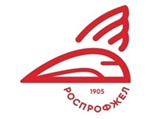 Правовая инспекция труда РОСПРОФЖЕЛ консультирует
Порядок действий при введении режима неполного рабочего времени по инициативе работодателя должен быть следующим:
- принятие решения работодателем (издание приказа) с учетом мнения профсоюзного органа (при его наличии);
- уведомление органов службы занятости;
- уведомление работников;
- при согласии работника на продолжение работы - подписание дополнительного соглашения об изменении условий трудового договора, а при отказе - издание приказа об увольнении.
Руководство по соблюдению обязательных требований трудового законодательства(Приказ Роструда от 11 ноября 2022 года № 253)
Неполное рабочее время
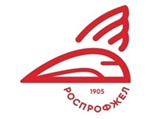 Правовая инспекция труда РОСПРОФЖЕЛ консультирует
Работа на условиях неполного рабочего времени дает право на ежегодный основной оплачиваемый отпуск и другие виды отпусков той продолжительности, которая установлена для работников, работающих полное рабочее время.
Руководство по соблюдению обязательных требований трудового законодательства(Приказ Роструда от 11 ноября 2022 года № 253)
Важно! Оплата труда в условиях неполного рабочего времени производится пропорционального отработанному времени или в зависимости от выполненного объема работы.
Работа на условиях неполного рабочего времени не влечет каких-либо ограничений трудовых прав работника. Исчисление трудового стажа производится в общем порядке.
Неполное рабочее время